Year 4Chestnut Home Learning
Week commencing 06.07.20
Welcome back!
I hope you all had a fantastic weekend!
This week I have set bitesize links. Please watch the short videos and complete the activities. If you can not print an activity off you can work from the screen or move on to the next activity. 
A lot of the work this week is revision, if you would like a challenge please take a look at cherrytree powerpoint on the school website
Enjoy and don’t forget to let me know how you got on!
Please let me know if the new home learning does not suit you or even if you like it better than the old style!
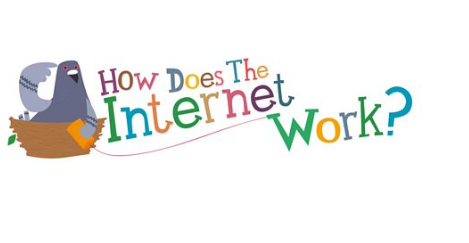 Bonus sessions computing
Why not have a go at these session throughout the week:

Day 1: how do we get computers to do what we want?
https://www.bbc.co.uk/bitesize/articles/z4gsy9q
Day 2: How does the internet and search engines work?
https://www.bbc.co.uk/bitesize/articles/zbk6pg8
Day 3: what are malware and viruses? 
https://www.bbc.co.uk/bitesize/articles/zsj6wnb
mONDAY
Spelling mat	
Maths activity	
English
Spelling mat(you can work from the screen)
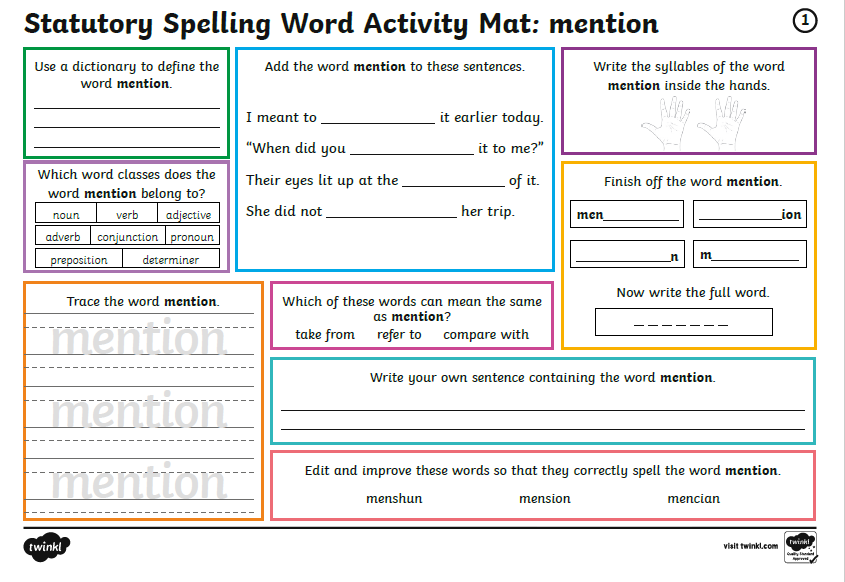 Tenths and hundredthshttps://www.bbc.co.uk/bitesize/articles/zb98wty
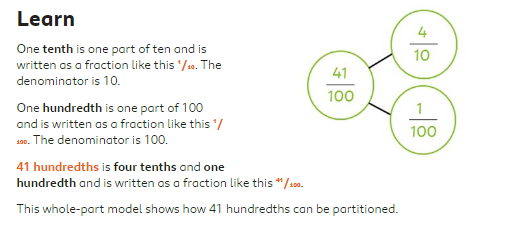 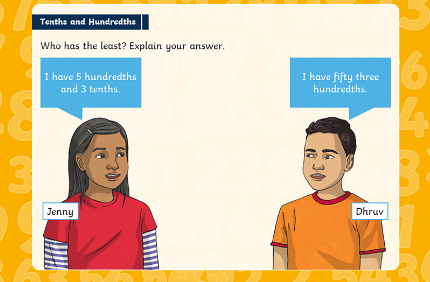 Fact and opinionhttps://www.bbc.co.uk/bitesize/articles/zkvg47h
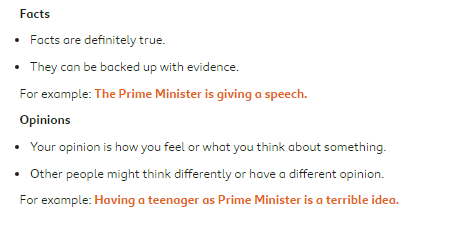 TUESDAY
Spelling mat	
Maths activity	
English
Spelling mat(you can work from the screen)
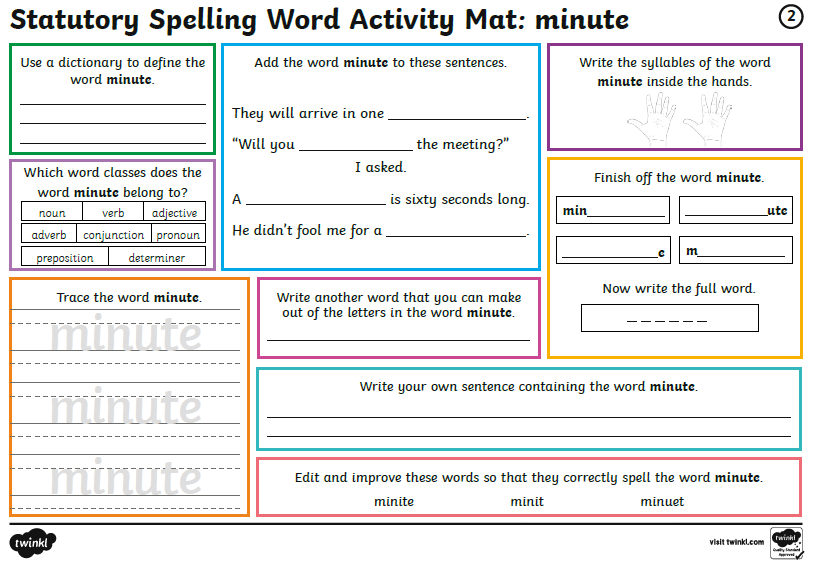 Simplifying fractionshttps://www.bbc.co.uk/bitesize/articles/zfc98xs
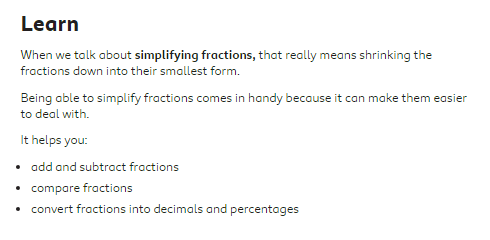 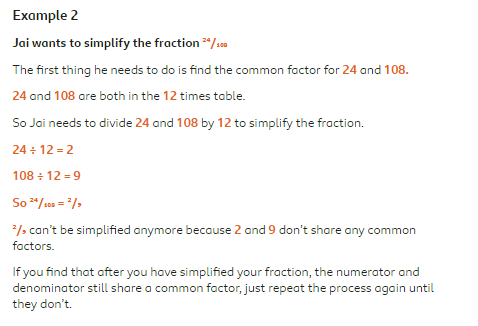 Formal and informal languagehttps://www.bbc.co.uk/bitesize/articles/zmnvgwx
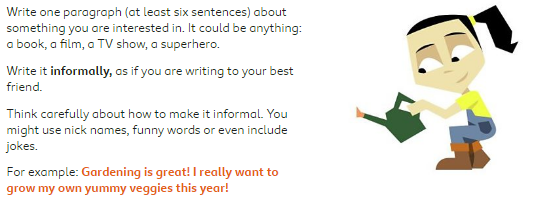 wednesDAY
Spelling mat	
Maths activity	
English
Spelling mat(you can work from the screen)
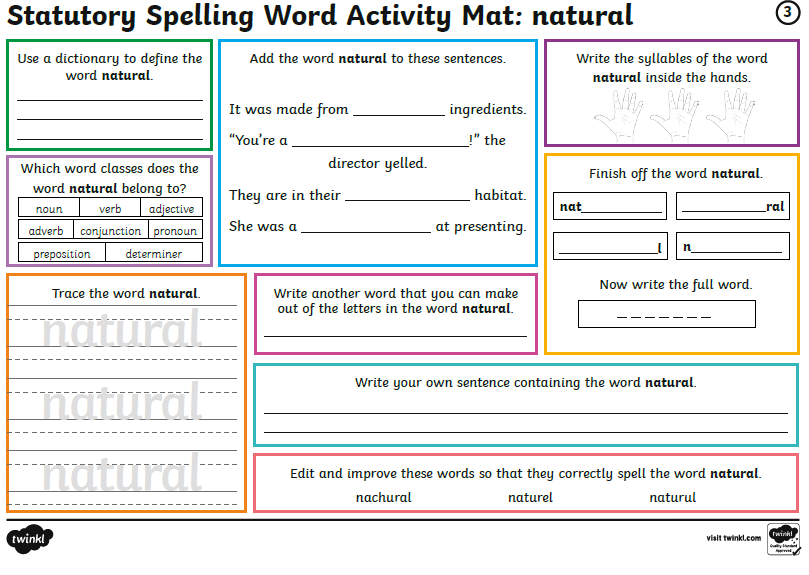 Equivalent fractionshttps://www.bbc.co.uk/bitesize/articles/zb8wqp3
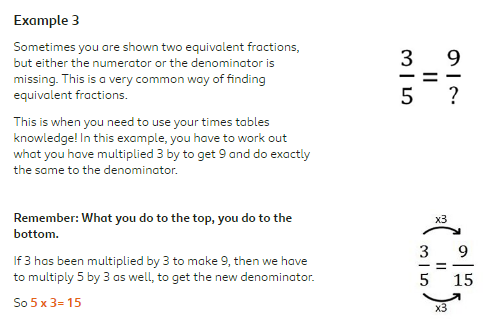 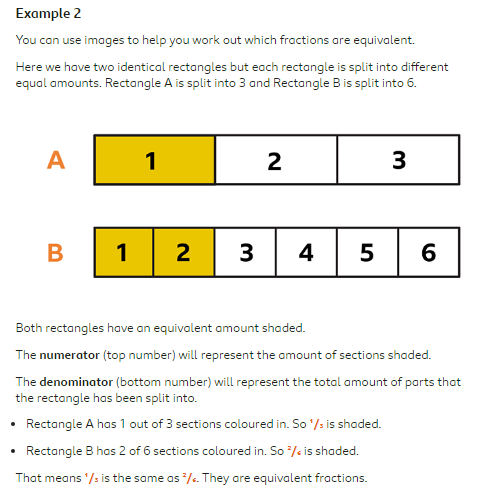 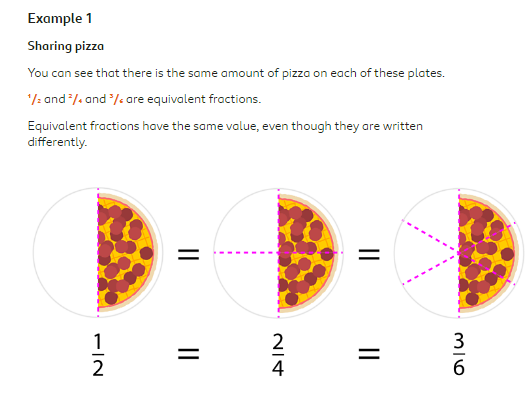 Using subordinating conjunctionshttps://www.bbc.co.uk/bitesize/articles/z6kj2sg
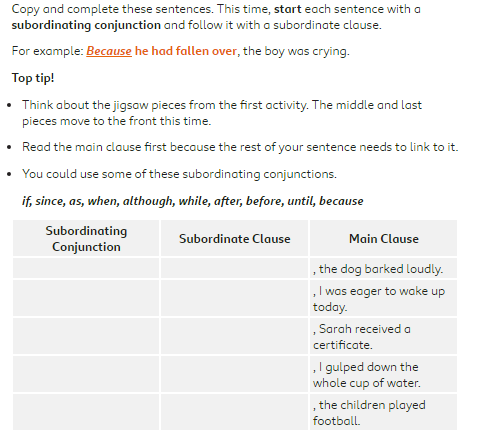 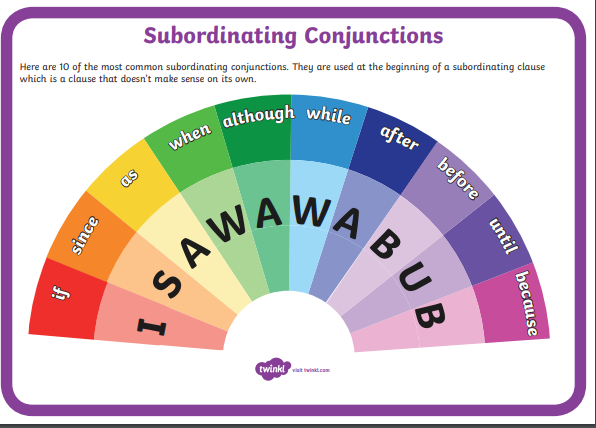 thursDAY
Spelling mat	
Maths activity	
English
Spelling mat(you can work from the screen)
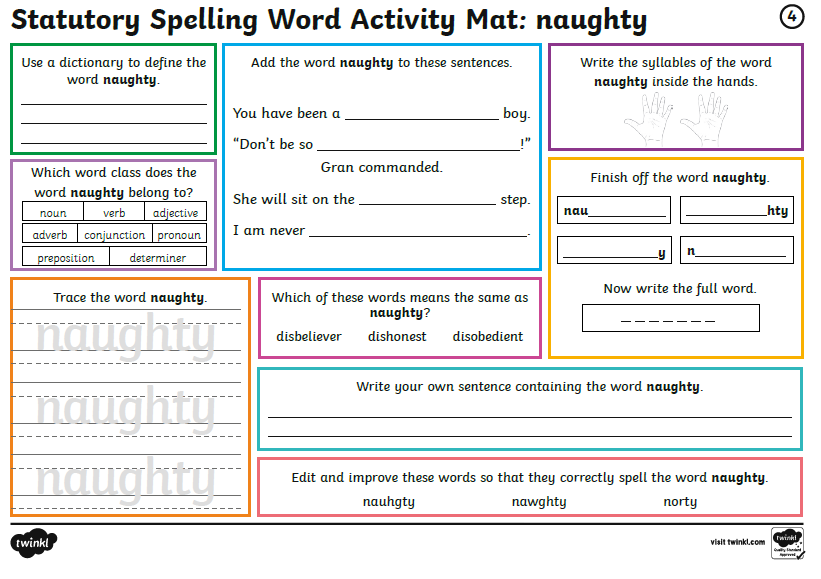 Comparing fractions including those greater than 1https://www.bbc.co.uk/bitesize/articles/zbdj7nb
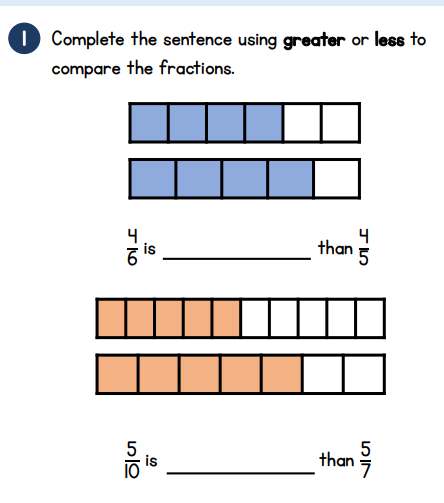 Creating a formal reporthttps://www.bbc.co.uk/bitesize/articles/zrb48xs
friDAY
Spelling mat	
Maths activity	
English
Spelling mat(you can work from the screen)
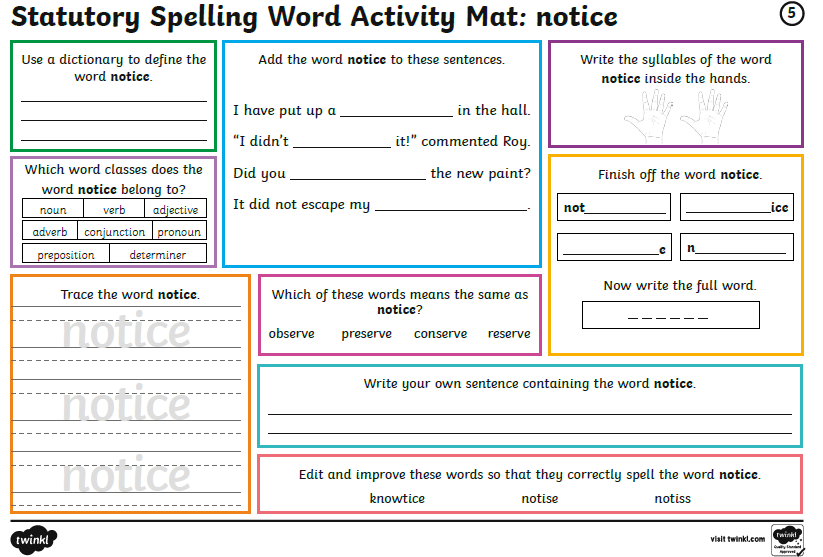 Week 5 challenges https://www.bbc.co.uk/bitesize/articles/zd7j2sg
you’re a bad man, mr gum reading activityhttps://www.bbc.co.uk/bitesize/articles/zknnf4j
See the next slides for an extract and activity
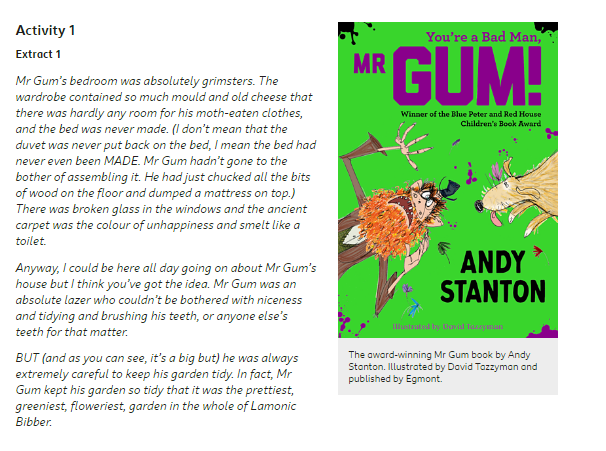 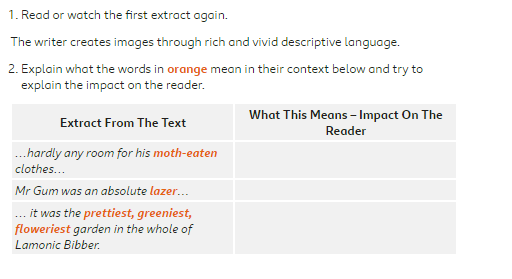 Have a great weekend!
Let me know how you got on

Chestnut.class@fernhill.kite.academy